1
類別資料分析(Categorical Data Analysis)
單元: 列聯表
中華大學餐旅管理系羅琪老師
2
類別資料
類別資料蒐集後，基本資料的呈現:
   單一類別變數-次數分配表(frequency table)
   兩個或多個類別變數-列聯表(contingency table)
3
研究對象-某醫學中心之護理人員
次數分配表
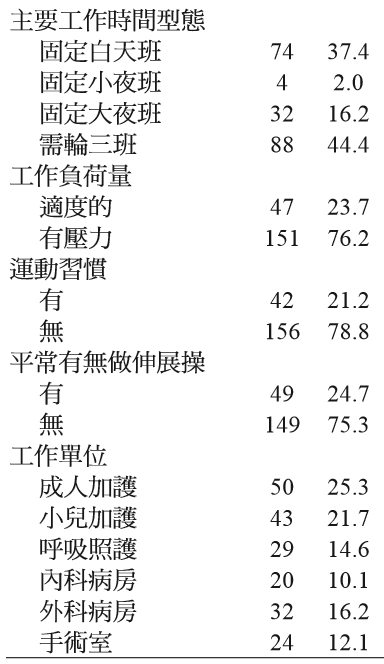 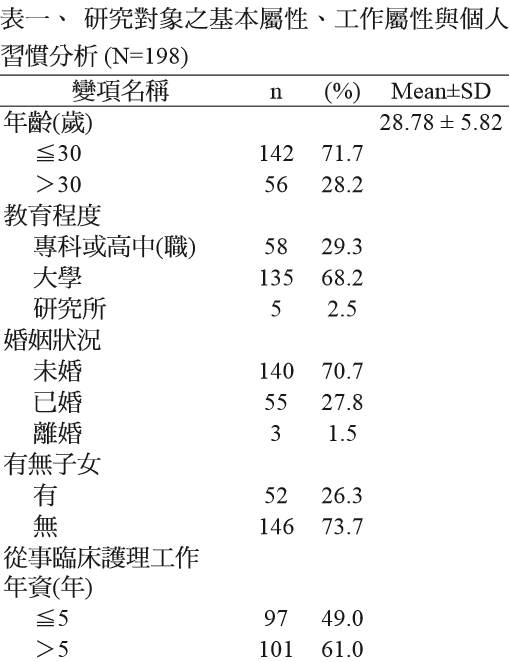 4
Y-是否相信死後有來生(Yes, No)
x-性別(女, 男)
5
Y-是否曾接受乳房攝影(Yes, No)
x-篩檢年齡層(30-34歲, 35-39歲, 40-44歲)
6
Y-是否曾接受乳房攝影(Yes, No)
x-篩檢年齡層(30-34歲, 35-39歲, 40-44歲)
7
Y–肺癌(Yes, No) 
X–配偶吸煙(Yes, No)
Ƶ–國家(日本、英國、美國)
8
Y–肺癌(Yes, No) 
X–吸煙狀態(吸煙者, 非吸煙者)
Ƶ–城市(北京、上海、瀋陽、南京、哈爾濱、鄭洲、太原、南昌)
9
列聯表
類別變數 X有2個levels, Y有2個levels
2×2 contingency tables(cross-classifications)
2列2行的列聯表(交叉分類表)
10
列聯表
類別變數 X有I個levels, Y有J個levels
I×J contingency tables(cross-classifications)
I列J行的列聯表(交叉分類表)
11
列聯表
12
列聯表中符號
13
列聯表範例
Y-是否相信死後有來生(Yes, No)
x-性別(女, 男)
14
條件比例
15
付出最多的人，也是收穫最多的人
~共勉之~